LECTURE 38: Templates
Topics:
Template FunctionsTemplate ClassesExamples
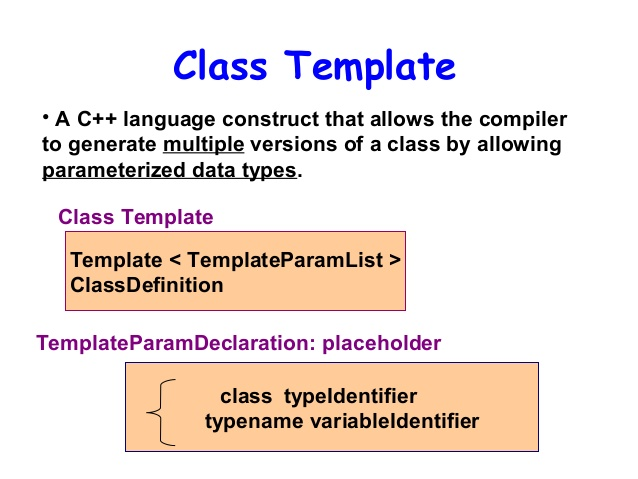 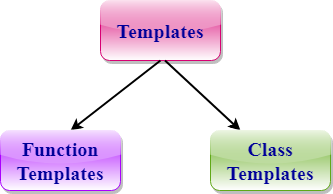 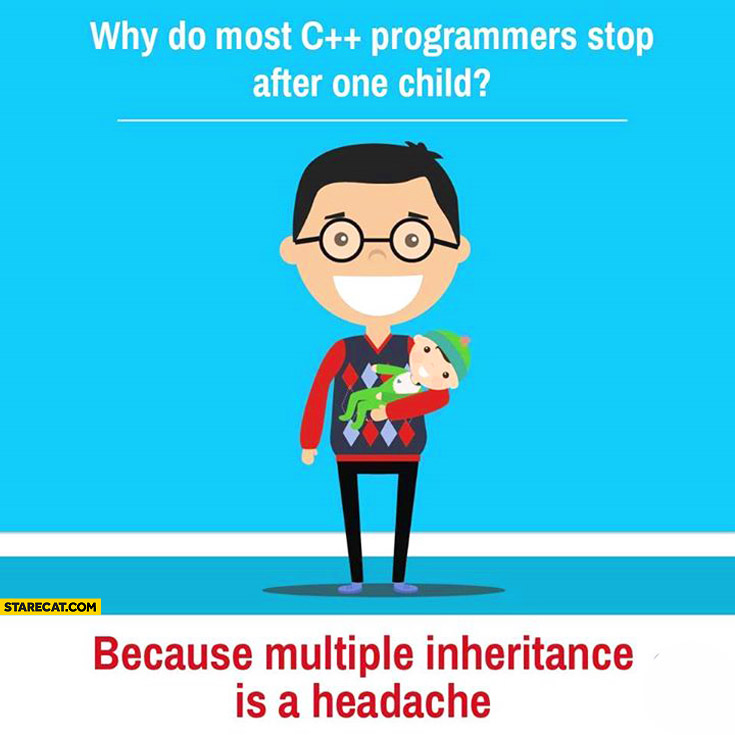 Resources:
CPP: Templates